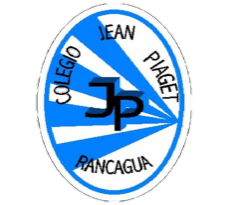 PLANIFICACIÓN  CLASES VIRTUALES MÚSICASEMANA N° 296º AFECHA: 08 de Octubre del  2020.
Colegio Jean Piaget
Mi escuela, un lugar para aprender y crecer en un ambiente saludable
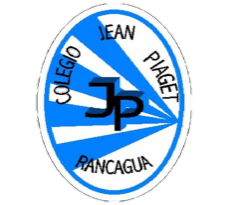 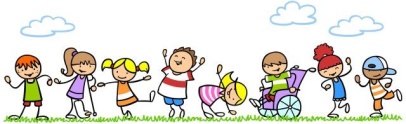 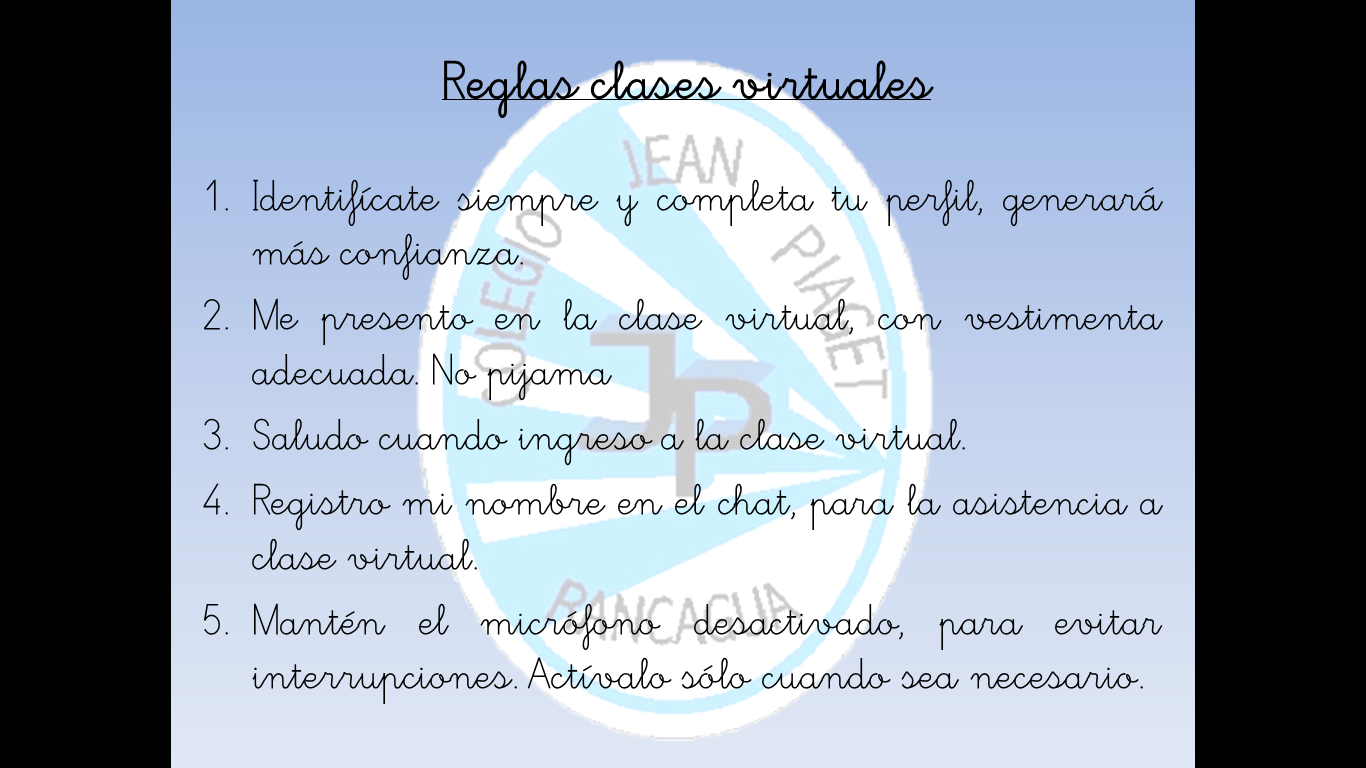 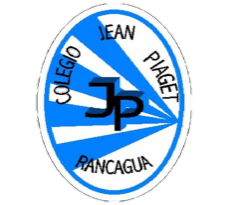 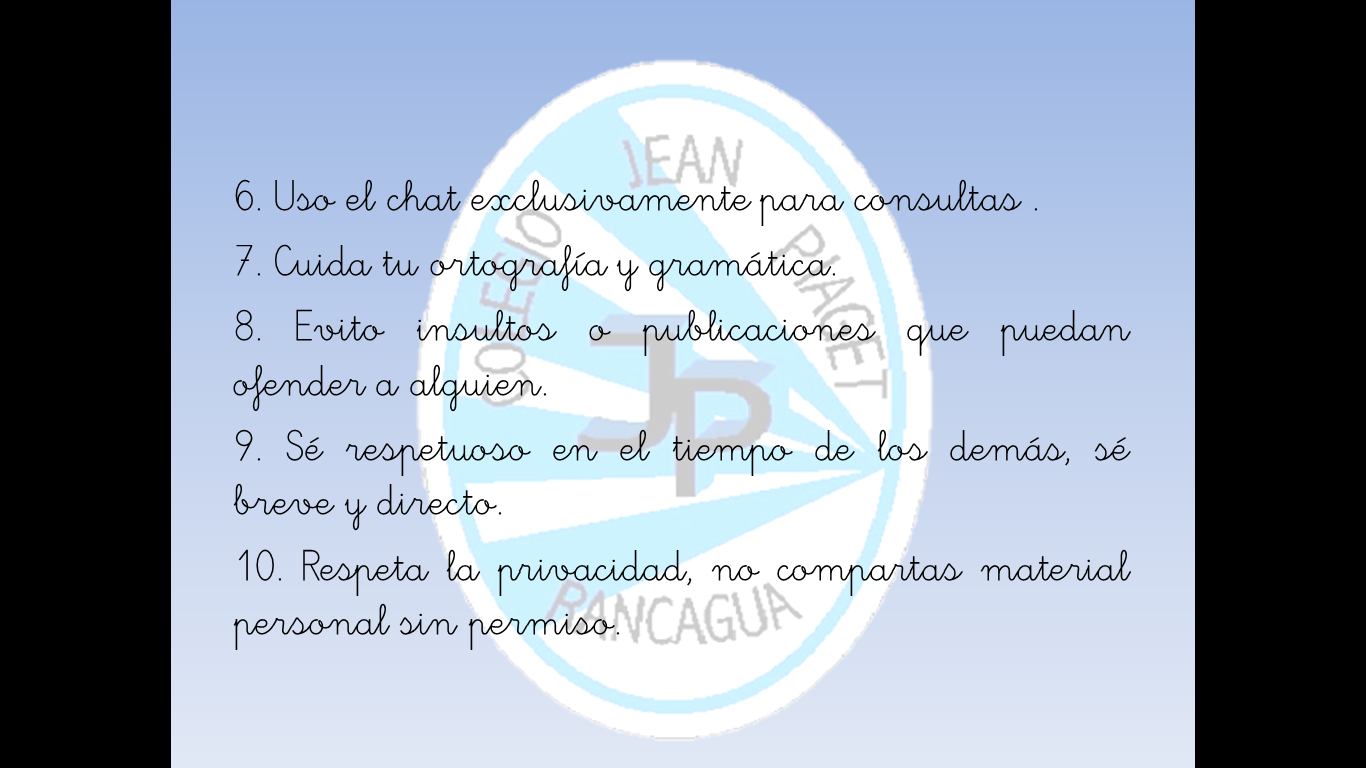 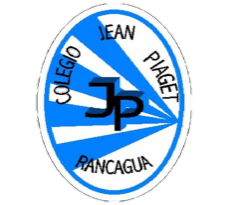 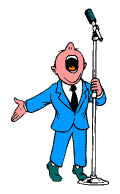 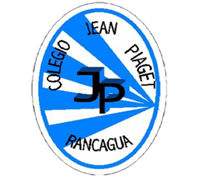 InicioActivación Conocimientos Previos


1.- ¿Recuerdas cómo se llamaba el tipo de respiración que te ayuda para cantar? 


2.-¿Qué técnica de respiración te ayudará a que tus cuerdas vocales no se resequen?


3.-¿Sabes cómo se llama el sonido que se produce gracias al aire que contienen los pulmones, una vez que atraviesa las cuerdas vocales?
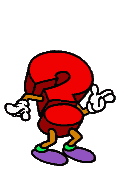 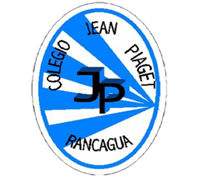 Motivación
Comenzaremos por realizar un ejercicio rítmico, da click en el siguiente link:   
https://www.youtube.com/watch?v=0E9Wij6qGMI

Ejercicio rítmico 3 (Coordinación corporal) Básico.
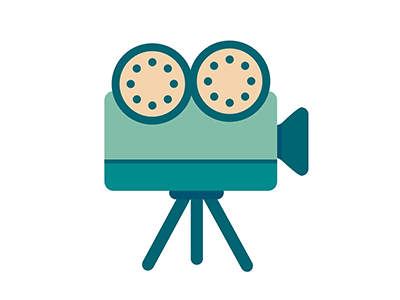 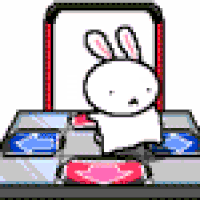 Desarrollo de la clase
¿Qué es la voz?
Llamamos voz o voz humana al sonido rígido y voluntario que se produce cuando el aire contenido en los pulmones atraviesa las cuerdas vocales ubicadas en la garganta, haciéndolas vibrar.
Esto es lo que ocurre cuando hablamos, cantamos, reímos o gritamos.

Cada voz humana es diferente, dado que responde a la configuración congénita de nuestro aparato fonador, pero a la vez puede ser modulada (en su tono) para transmitir un variado rango de emociones o sentidos socialmente codificados.
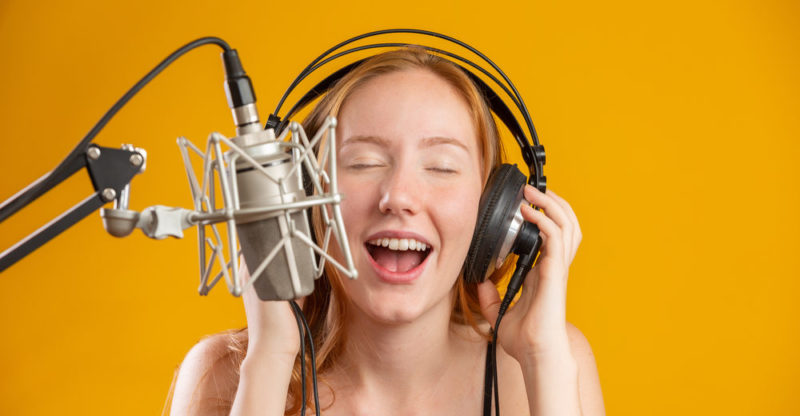 Te invito a observar el siguiente video para profundizar un poco más
https://www.youtube.com/watch?v=_czOPDD83r8&list=RDVFaJN6x628w&index=15
(Lo que debes saber de tu voz)
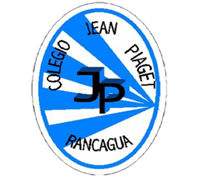 También puede articularse mediante la intervención del resto de los órganos que intervienen en la fonación, como la lengua o los labios.
En cambio, no suele considerarse parte de la voz a los sonidos involuntarios, inarticulados o que no involucran a las cuerdas vocales, como la tos.Fuente: https://www.caracteristicas.co/voz/#ixzz6abxniRst
Ahora observemos un poco más del tema de hoy:
https://www.youtube.com/watch?v=uH7zGG_uug8
(cuerdas vocales)
Y por último realizaremos los siguientes ejercicios para sacar nuestra voz:
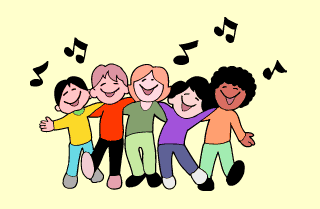 https://www.youtube.com/watch?v=pPcp1WJ0vKw
(5 ejercicios para sacar la voz)
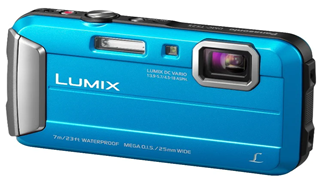 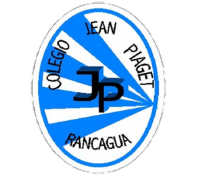 TICKET DE SALIDA
MÚSICA 
SEMANA 29
Nombre: _______________________________________
¿Qué ocurre cuándo el aire contenido en los pulmones atraviesa las cuerdas vocales?
Se produce un sonido involuntario.
Se cierran las cuerdas vocales.
Estas vibran y se produce el sonido que llamamos voz.

2. Para sacar la voz… ¿Cuál será el aspecto fundamental que nos ayudará    al momento de comenzar a cantar?
Saber de memoria la letra de la canción.
Tener un buen manejo de la respiración.
Emplear una adecuada modulación.

3. La clase de hoy, ¿En qué piensas que ayudará a cuidarte al momento de cantar? Argumenta.
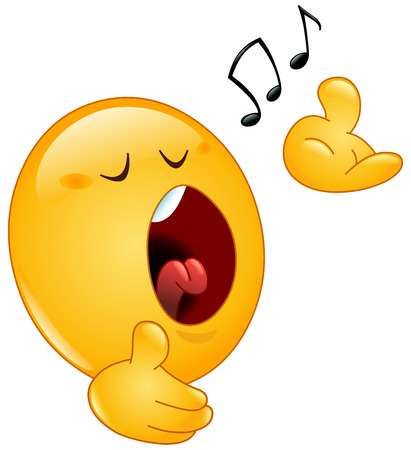 Completar formulario y/o enviar fotografía de este ticket de salida al: 
Correo: ines.carine@colegio-jeanpiaget.cl